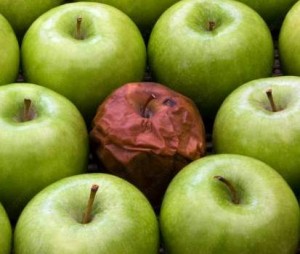 Companions and Character
We Can Purposefully Ignore the Bad Character of Those We Want as Companions.
Wicked Companions Will Always Seek What is Best for Themselves.
God Does Not Approve of Continued Association With the Wicked.
What Does Your Choice of Companion Say About theQuality of Your Character?
It Is Impossible to Tell How Much Damage May Come From Wicked Companions.